Language Processing Difficulties in School Aged Children and the SLP Can Support in the Mainstream Environment
Adrienne Fuller, MS, CCC-SLP
Getting To Know You…
Who is in the room?
Exposure to Children with Language Disorders?
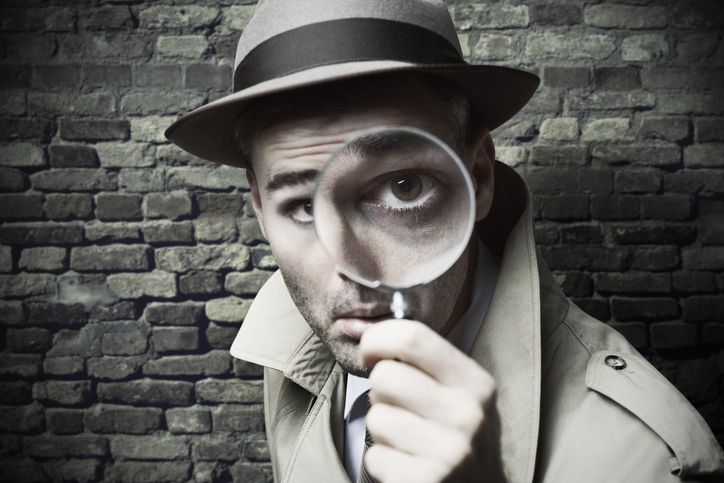 Learner Outcomes
The Learner Will:
1. Identify the Difference between Auditory Processing Disorders and Language Processing Disorders.
2. Identify the characteristics of a Language Processing Disorder. classroom interventions/ RTI interventions applicable for their students
3. Identify classroom interventions/ RTI interventions applicable for their students.
What is Language Processing Disorder?
Language Processing Disorder is the inability to attach meaning to auditory information and formulate an expressive response
It can affect the steps of Processing:
Perception
Discrimination
Figure-Ground Discrimination
Sequencing
Synthesis
Memory
Auditory Perception
The accurate perception of spoken language
Example:
Teacher says,”The dog went to the park.”
Student perceives, “The dog ran across the street.”
Not due to hearing problems
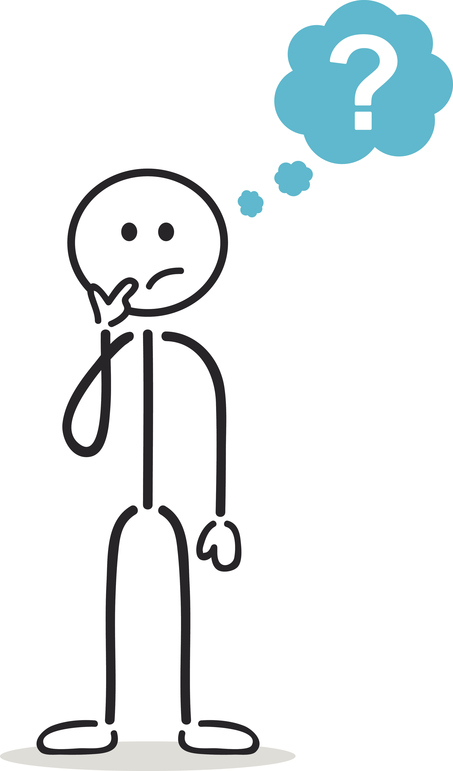 Auditory Discrimination
The ability to notice, compare and distinguish between distinct and separate sounds. The words seventy and seventeen may sound alike, for instance.

Teacher says, “Turn to page 40.”
Student hears, “Turn to page 14.”
Auditory Figure-Ground Discrimination
The ability to focus on the important sounds in a noisy setting. It would be like sitting at a party and not being able to hear the person next to you because there’s so much background chatter.
Auditory Sequencing
The ability to understand and recall the order of sounds and words. A child might say or write “ephelant” instead of “elephant,” or hear the number 357 but write 735.
Auditory Synthesis
Also referred to as auditory analysis and synthesis, is the ability to blend individual sounds which form a word.
Auditory Memory
The ability to recall spoken information
Differences between Auditory Processing Disorder and Language Processing Disorder
Auditory Processing Disorder refers to how the central nervous system takes in auditory information. It is an auditory deficit.  A child with an auditory processing disorder is able to hear sounds, but their brain interprets these sounds atypically. Although gathering information across many disciplines is very helpful in diagnosing CAPD, the actual diagnosis must be made by an audiologist.
Language processing refers to the ability to attach meaning to auditory information and formulate an expressive response.
Signs/Symptoms of Language Processing Disorder
Using generic language instead of a specific word (e.g. saying “the thing” instead of “the notebook” or “the lady” instead of “Mrs. Smith”)
 Taking a long time to respond to a question
 Experiencing difficulty following long or complicated directions
 Naming a general category instead of a specific word (e.g. saying “food” instead of “cake”)
Signs/Symptoms of Language Processing Disorder (Continued)
Using descriptions instead of the intended word (e.g. saying “the red thing I eat at breakfast” instead of “apple”)
 Being quick to say “I don’t know” in response to a question
Having difficulty understanding humor or idioms
Feeling lost when listening to stories with lots of events and characters
Inability to repeat sentences and information that is spoken
Now What Do You Do? Facilitating the Success of Children with LPD in the Classroom
Use visual support to supplement auditory information. Present directions and information in written or pictoral form

Present new information in a multi-modality and context-rich environment to tap into the other senses. Don’t just say it…Demonstrate it.

Allow more “thinking time” to prevent unnecessary pressure during moments of difficulty. Count to 5 in your head before requesting a response.
 Encourage your child to request repetition or help, rather than simply saying “I don’t know” during moments of difficulty. 
Provide ample positive reinforcement and verbal praise for your student’s use of these strategies
Now What Do You Do? Facilitating the Success of Children with LPD in the Classroom
Encourage your child to seek out a “study buddy” to check information during class assignments
Make sure your child is ready to listen before you begin speaking
• Explain idioms or figurative language to your child. For example, don’t assume your child knows what you mean when you say “keep a lid on it”
• Use a tape recorder to record class lectures
 Increase your child’s awareness of his or her strengths by providing frequent positive encouragement. Be specific!
Daily Auditory Skill Building for All
Repeating Strings of Numbers
Repeating Related and Unrelated Words
Repeating Sentences of Varying Lengths
Repeating Oral Directions Varying Steps
Following Multi-step directions that 
require movement
Enjoy yourself and make it fun!
Quick Tech Talk
Sound-field systems use a microphone that projects sound through mounted speakers around the classroom.
FM systems work using radio broadcast technology. With a transmitter microphone and a receiver, the teacher and student can maintain a consistent sound level regardless of distance and background noise
Programs like Earobics and HearBuilder
Proofreading Software
Q & A
Contact Information
Adrienne Fuller MS,CCC-SLP
speechbuilders@gmail.com	
www.speechbuilders.org